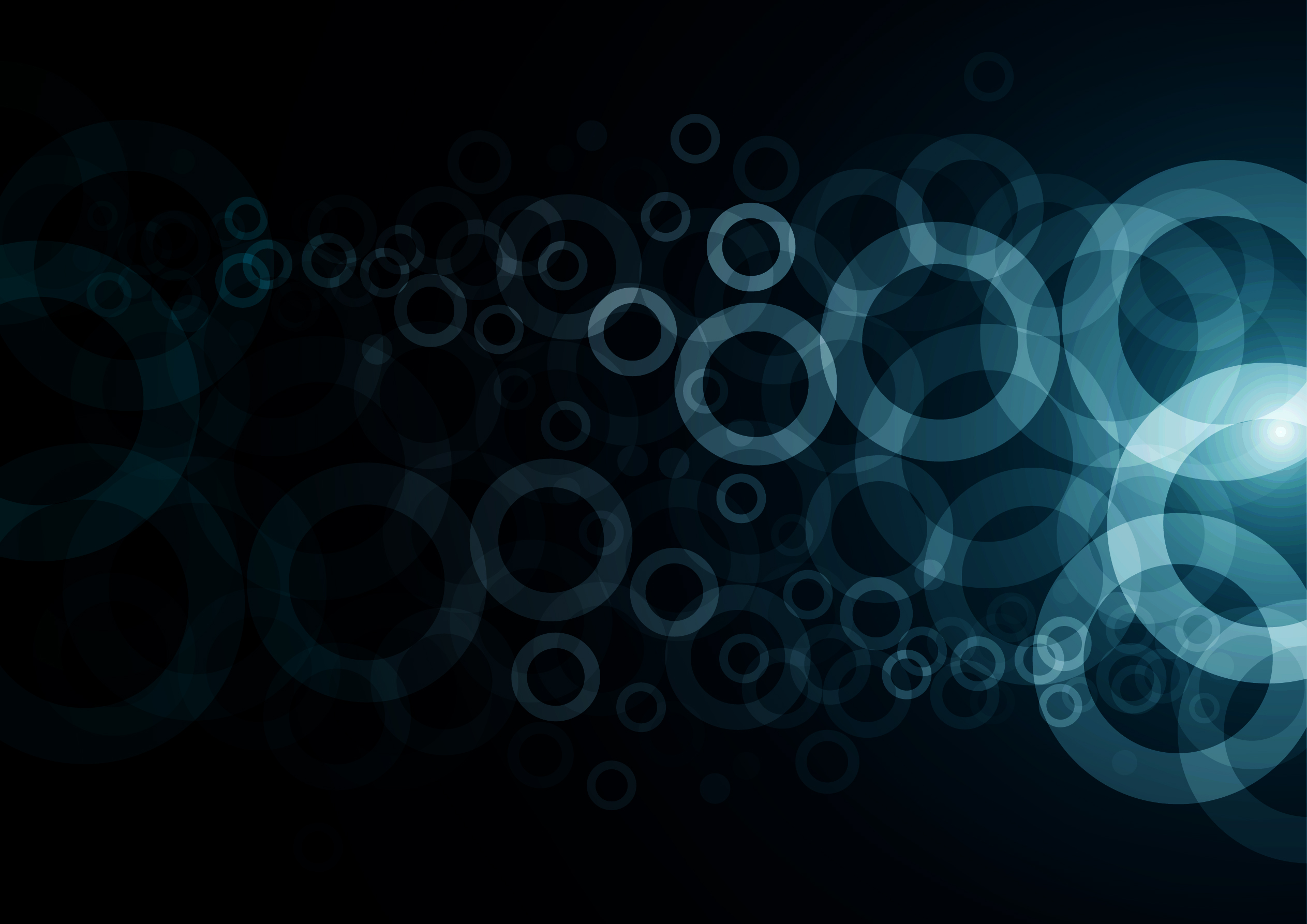 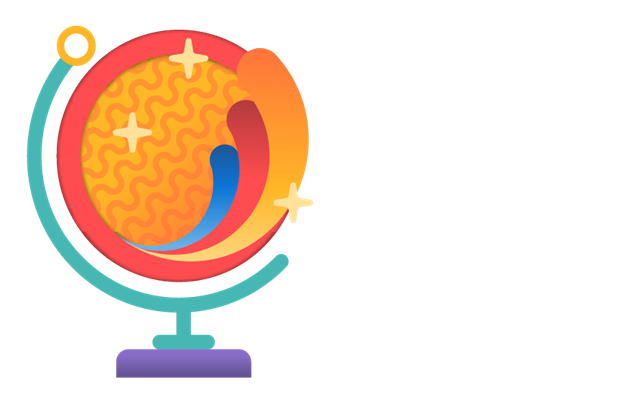 We will get started at 10 min after the hour

Grab a refreshment!
General Session
September 17, 2024
Microsoft Event Code of Conduct

Microsoft’s mission is to empower every person and every organization on the planet to achieve more. This includes all Microsoft events and gatherings, including on digital platforms and in person, where we seek to create a respectful, friendly, enjoyable, and inclusive experience for all participants.
 ​
We expect all event participants to uphold the principles of this Code of Conduct. The Code of Conduct applies to all aspects of the main event and any related activities, whether digital or in person. Microsoft does not tolerate the following in any aspect of the event program, including business and social activities:

Behavior that is disruptive, disrespectful, or degrading to others, including any messages, images, or interactions by anyone, in any form, regardless of location.​
Harassment or discrimination based on age, ancestry, color, gender identity or expression, national origin, physical or mental disability, religion, sexual orientation, or any other characteristic protected by applicable local laws, regulations, and ordinances.​
 ​
We encourage everyone to assist in creating a welcoming and safe environment. Please report any concerns, harassing behavior, or suspicious or disruptive activity to venue staff, the event host or owner, or the nearest event staff.
 ​
We also encourage everyone to contact Microsoft’s Business Conduct Hotline at any time if you feel anything or anyone is not following this Code of Conduct or is inconsistent with Microsoft’s culture. The Hotline is available regardless of whether you are a Microsoft employee and can be reached at buscond@microsoft.com or +1 (877) 320-MSFT, or call collect outside the United States at +1 (720)-904-6844.  Microsoft employees can also report any concerns to their Microsoft Manager.
 
Microsoft reserves the right to refuse admittance to or remove any person from a Microsoft event at any time at its sole discretion.
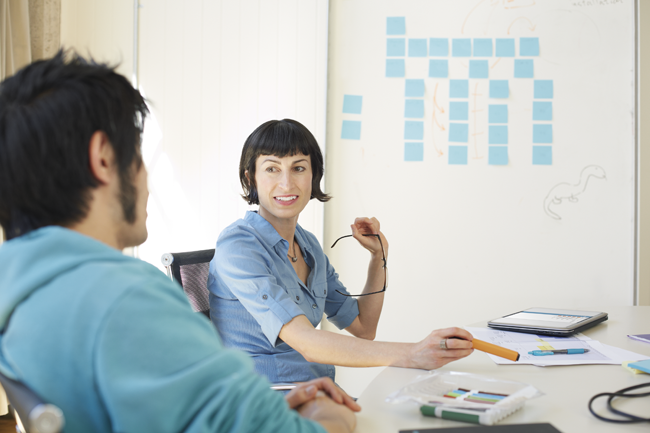 Agenda
Intro 
Guest Speaker: Rachel Irabor- Creating an Inclusive Community
Announcements | Newest releases in community
Community events & updates
Open discussion forum
Creating an Inclusive Community
Rachel Irabor
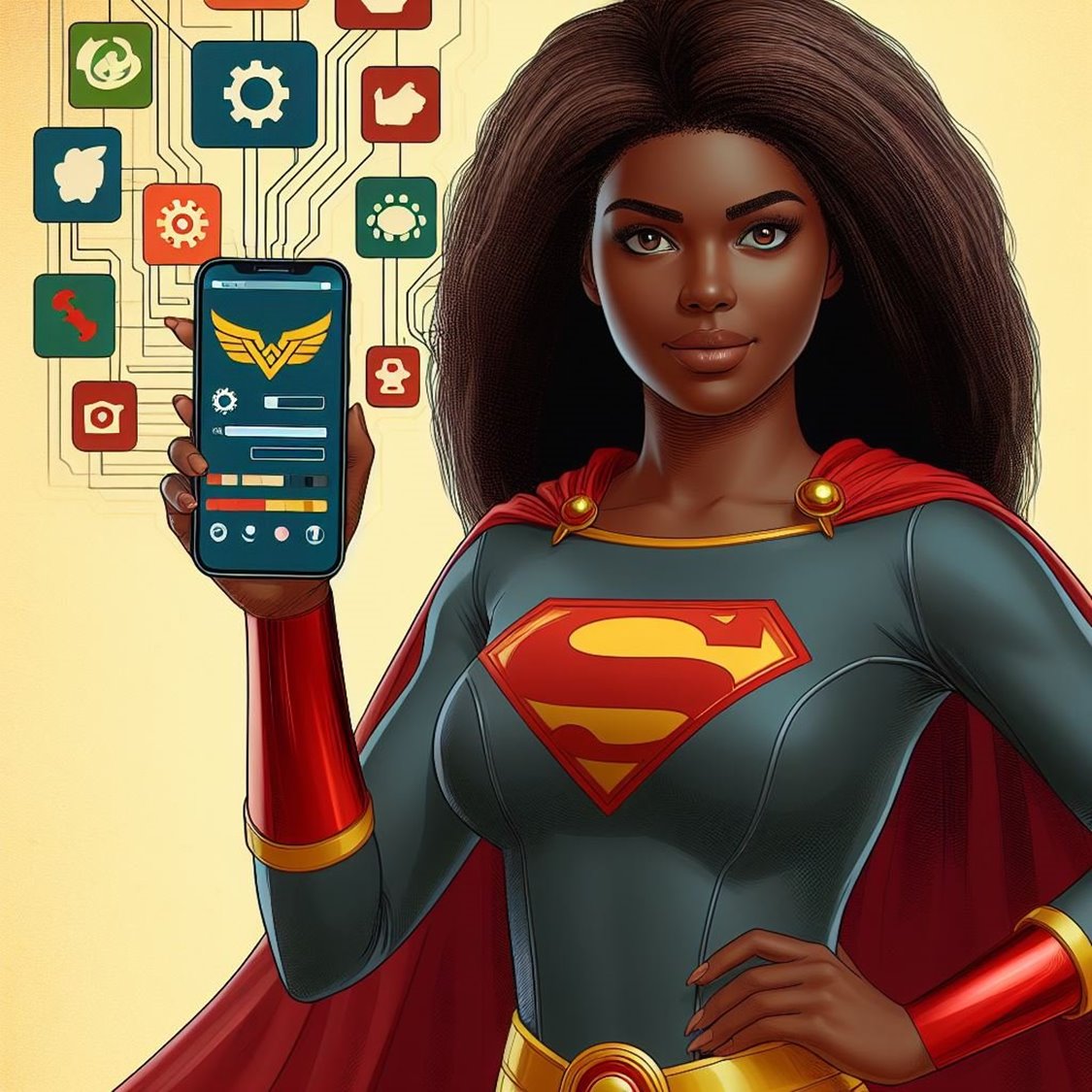 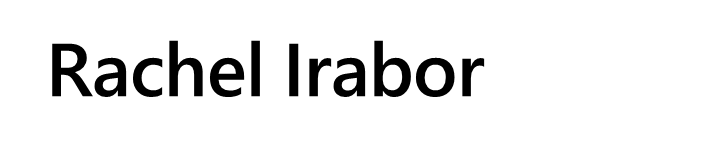 •Microsoft MVP for Business Applications.
•Power Platform and Dynamics 365 CRM Developer.
•Power Platform Advocate
•Organizer of Dynamics 365 and Power Platform User Group Malta.
•Part of the Lead for the Power Platform User Group Nigeria.
•Community Builder.
•YouTuber.
•Podcaster.
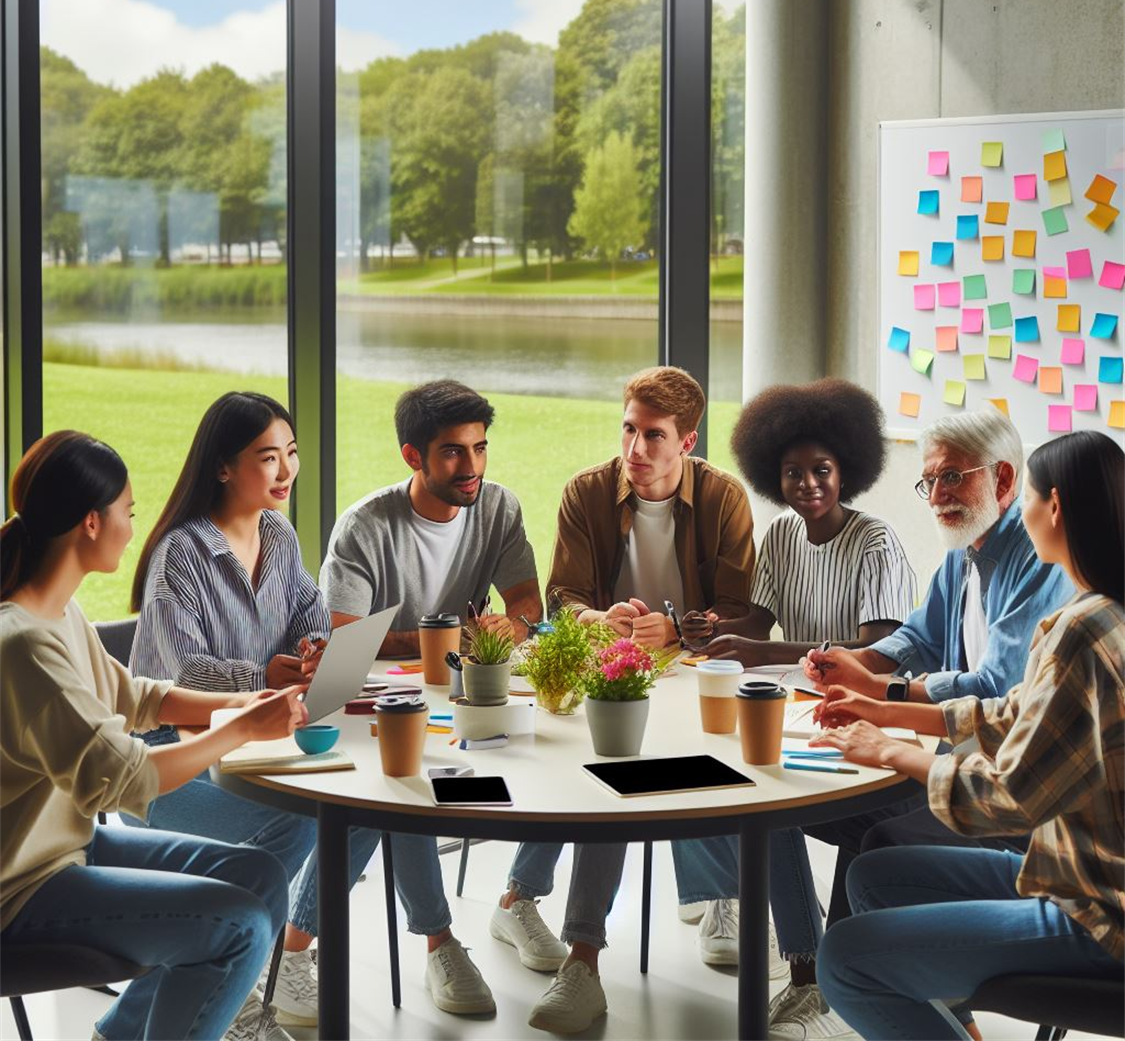 Inclusivity
What does it mean?
Why do you want one?
Inclusivity: providing equal access to opportunities and resources for people who might otherwise be excluded. Such as those having disabilities or belonging to a minority group.
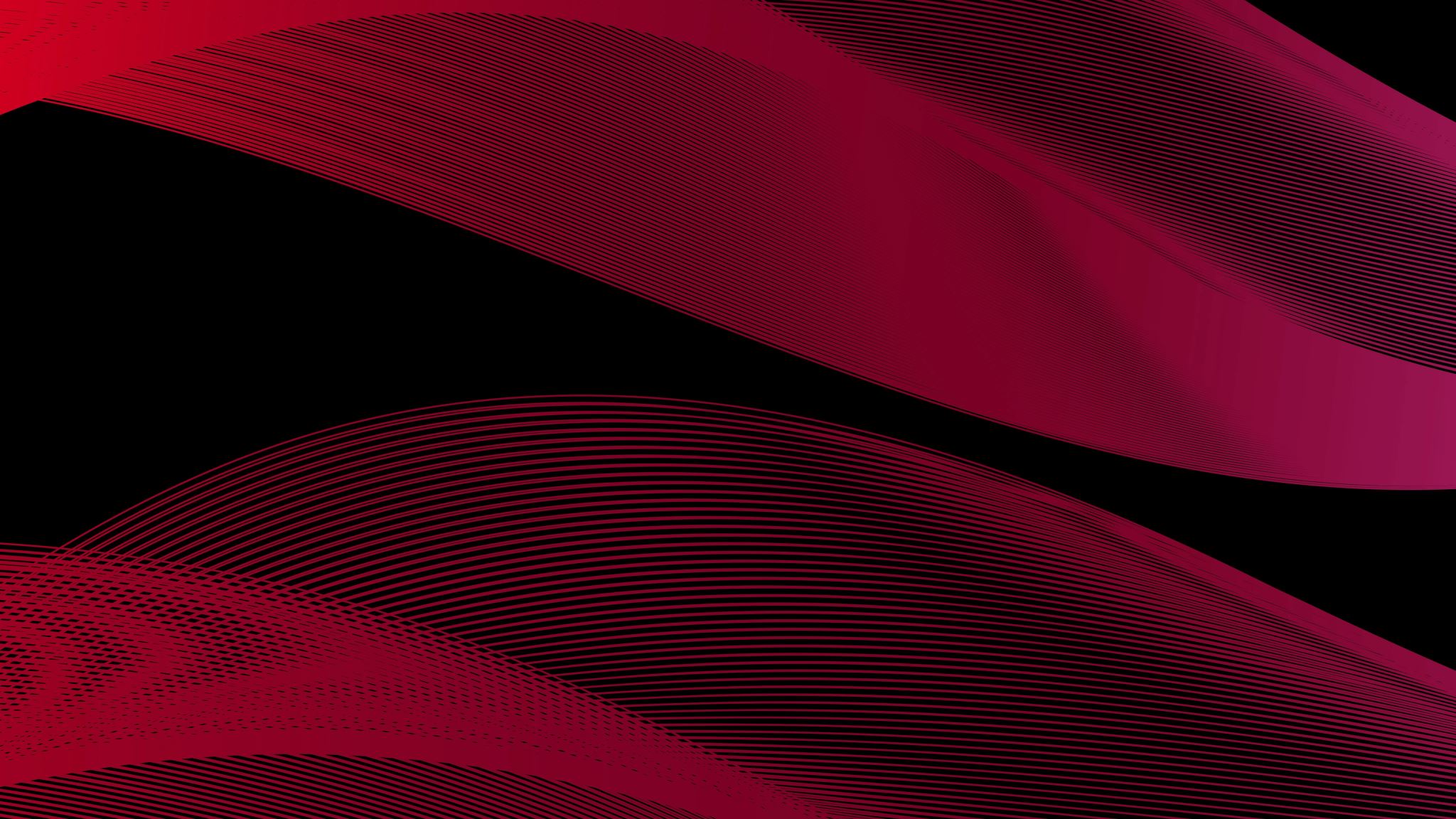 [Speaker Notes: Creating a safe space where people of different backgrounds, career experiences, and ethnicities.

Inclusion must be your priority. We create a better community for everyone
Create a community for everyone
Question the wrong things happening around you not just in the community but in your workplace 
Be an Ally – open doors for others to come  in – a lot of people find it hard to find their place


Why do you want one?]
What does the community mean to you?
[Speaker Notes: A place to be myself without judgment.]
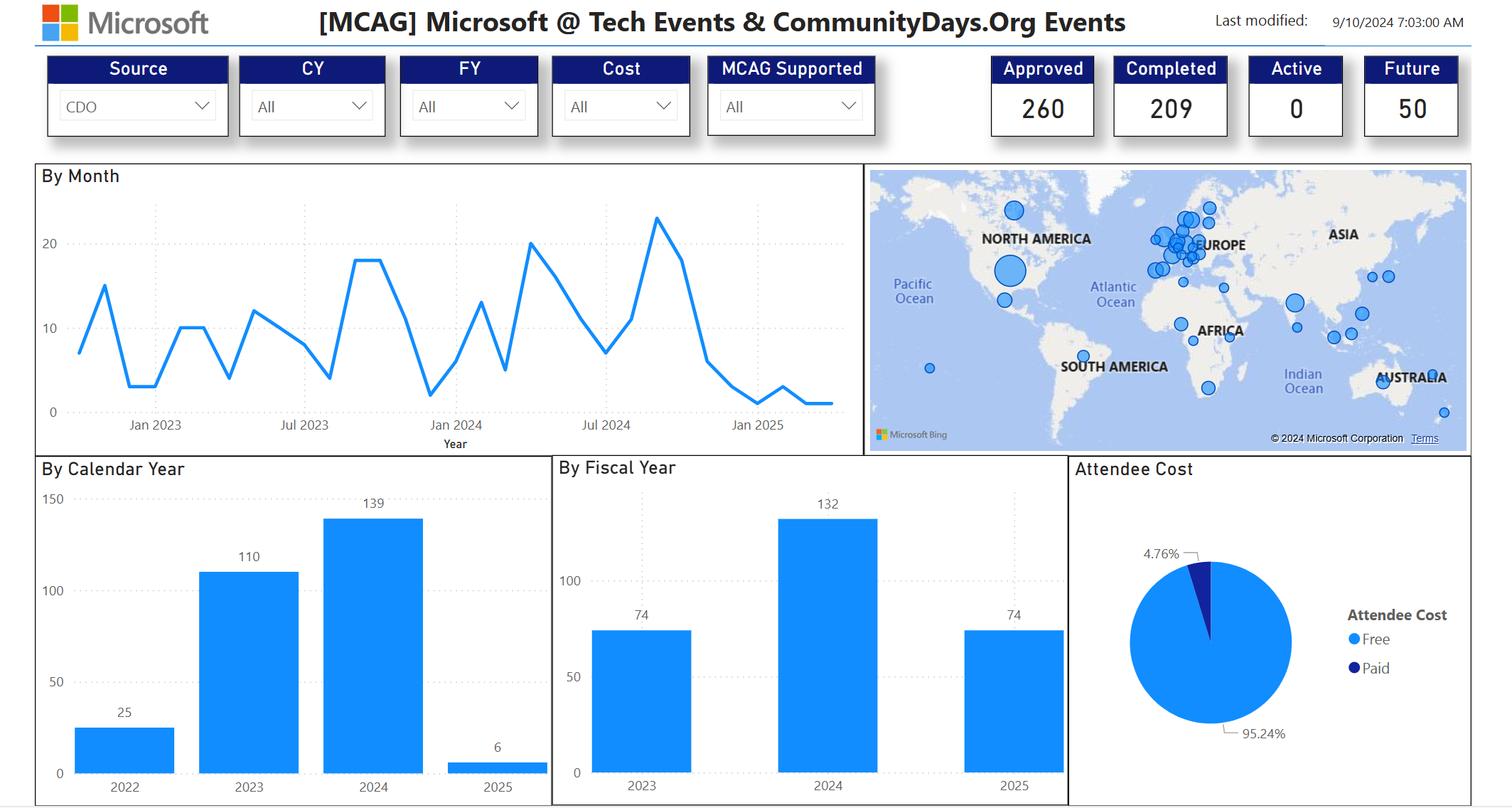 Communitydays.org statistics (Live)
Note: Guest attendees may have challenge viewing this data in this slide.
Communitydays.org Contributors
https://www.communitydays.org/about
Contributions are bug finding, feature contributions, content contributions, testing.Don't see your name – reach out and let us know!
Last Month's Contributors
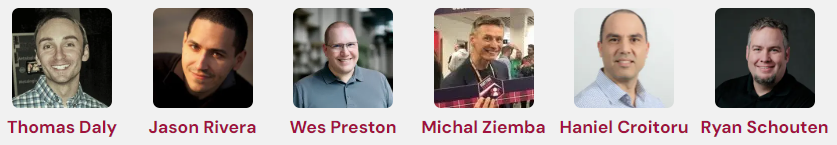 All Time Contributors
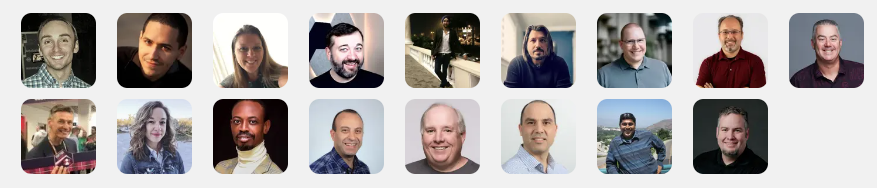 [Speaker Notes: Speakerboard Filtering Issue - the filter events only prevents items from coming in. It does not remove them if they already exist. update the code so it also would remove events that hit the filter.]
Communitydays.org feature updates
Complete / Rolling Out​
💎Organizer / Co-organizer Tab on Event Page  Sept 9
💎Add Speaker Name on Calendar  Sept 9 
⚙️Update style and function of the User review page ️Sept 9
⚙️Add User Last Login Time ️Sept 9
🪲Missing Characters in Speaker Sessions from Sessionize [reported by Wes Preston] Sept 9
🪲Event Cards - Days Until Badges Showing for all Months within same date range [reported by Mike Maadarani] Sept 10
🪲HTML Content Saving in Page Editor Zones [reported by Michal Ziemba] Sept 9
🪲Schedule not working in some scenarios Sept 9

Working on it​
💎Integration of Run.Events to Speakerboard [90%]
💎Web Subscription calendar for Calls 
🪲Speakerboard Filtering Issue 
Filtering Speakers & Missing Speaker Name
     on Run.Events powered events
Up Next 
💎Show Events as a Calendar / List
💎Show Calls as Cards/List
💎Consolidated Listing Layout / Template
️⚙️Event Dashboard Enhancements
💎 Feature 
🪲 Bug
⚙️ Admin
[Speaker Notes: Speakerboard Filtering Issue - the filter events only prevents items from coming in. It does not remove them if they already exist. update the code so it also would remove events that hit the filter.]
Volunteers for Testing and Features
We are looking for few more folks who would like to contribute. The commitment is one meeting a week with Tom. 

Basic coding skills needed. We have a whole ADO that could be tackled.

https://aka.ms/MGCI/CDOTechSignUp - added in the question about working on the videos.
Community Event Organizer Training and Office Hours
WHEN: 
The last Thursday of each month, 8:10am PT
September 26 at 8:10am PDT 


WHERE: 
Community Tenant, 
invite sent from mgci@msftcommunity.com


WHO:
Organizers of Community Led Events
Join us for Community Event Organizer Training & Office Hours where you’ll be able to get all the help you need with our tools, training and support to do a fun and impactful event.

Ask questions in our Events & Sponsor channel
Event training upcoming dates
Announcement
Starting in October – we will change the format of these meetings by streaming MGCI general session meetings to Microsoft Community Learning YouTube Channel - https://aka.ms/community/learning 

And on the Microsoft Tech Community for comments and questions.
Microsoft Global Community Initiative
See you at our next general session October 15 at 8:10am and 5:10pm PDT
Top asks:

Complete our monthly survey: 
https://aka.ms/MGCIFeedbackSeptember



Invite colleagues to hold a community day event at communitydays.org
Upcoming Microsoft Flagship Events
.DotNet Conference – Nov 12-12, 2024 - Virtual
Microsoft Ignite - Nov 18-22, 2024 – Chicago, IL
Upcoming Community Produced Events – Sept thru Oct
Professionally produced community events draw from 1k-5k attendees (in-person). Attendance fees are charged, and pre/post event workshops delivered by Microsoft MVPs are often part of the event. Event organizers ask for our help in driving attendance and providing MSFT corporate speakers.
Upcoming Community Led Events : Sept
These events often serve underrepresented or emerging markets. They are organized by volunteers and are free to attendees. Newly branded “Community Days” events may cover any part of the Microsoft technical stack and/or cater to roles or industries. These are a vibrant opportunity for recruiting, career development and technical skilling. A full list of community led events can be found at CommunityDays.org.
Upcoming Community Led Events : Oct
These events often serve underrepresented or emerging markets. They are organized by volunteers and are free to attendees. Newly branded “Community Days” events may cover any part of the Microsoft technical stack and/or cater to roles or industries. These are a vibrant opportunity for recruiting, career development and technical skilling. A full list of community led events can be found at CommunityDays.org.
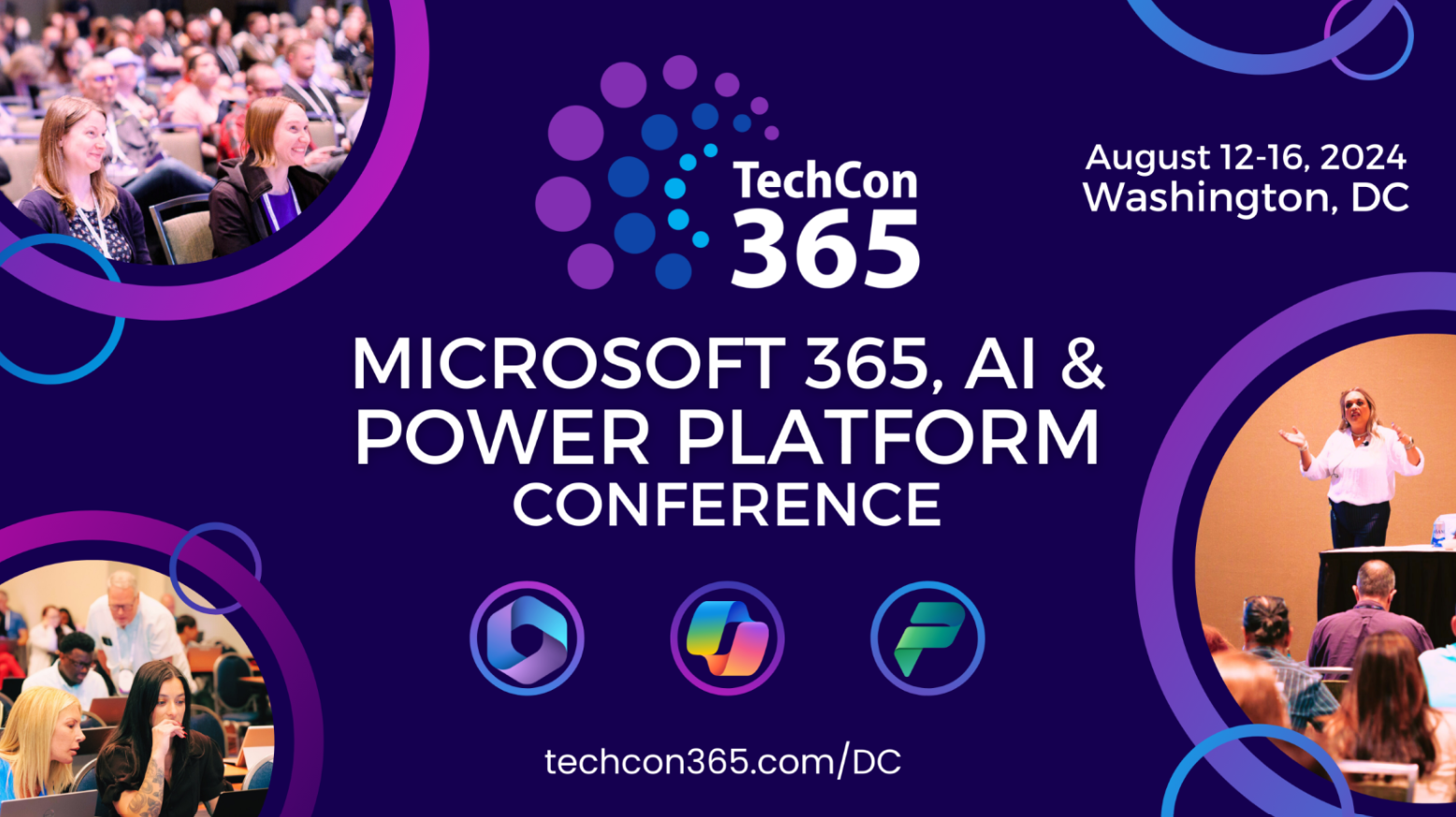 Experts Live
Europe 2024
Where the Microsoft community connects.
www.expertslive.eu
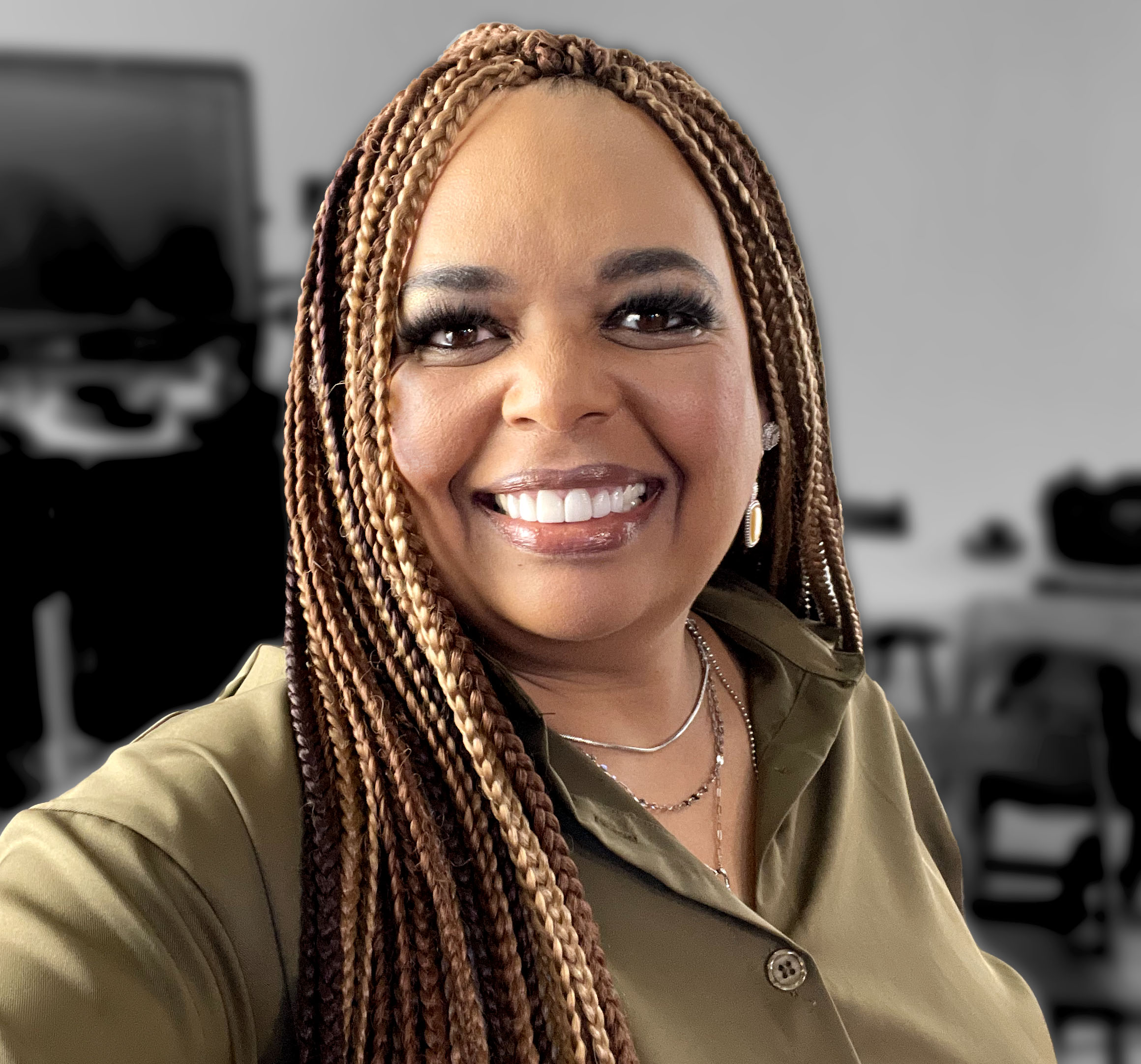 Monday’s at Microsoftwith Karuana & Heather
Karuana Gatimu
Learn - Explore – Connect In the Microsoft Community
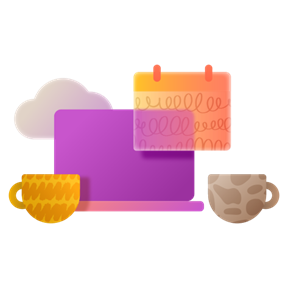 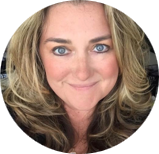 Bi-weekly @ 8am PT 

Watch on
Microsoft Community Linked
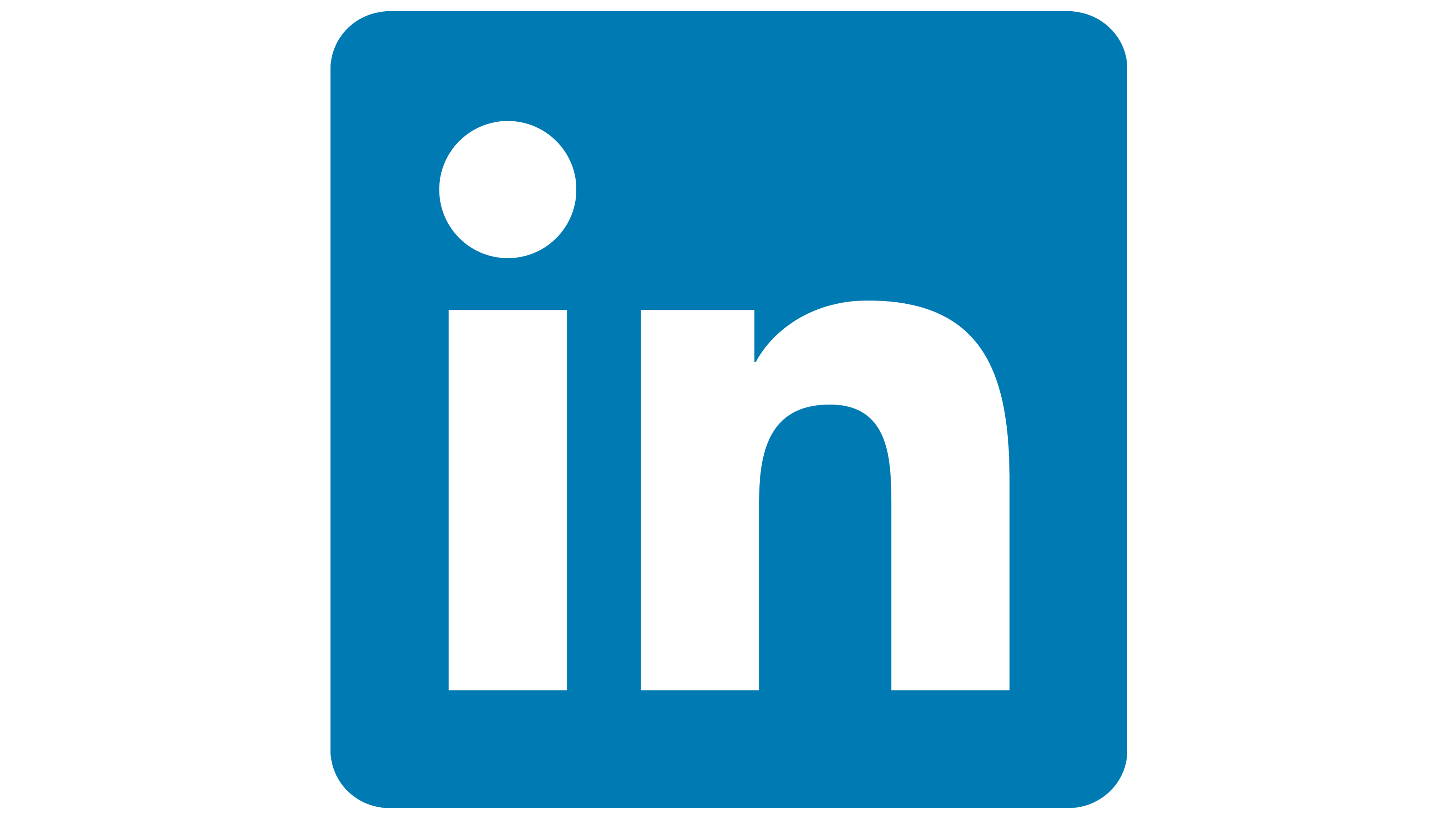 Heather Cook
https://aka.ms/microsoftcommunitylinkedin
[Speaker Notes: Last used May 2023, Heather Cook]
We want your feedback!

https://aka.ms/MGCIFeedbackSeptember
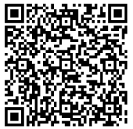